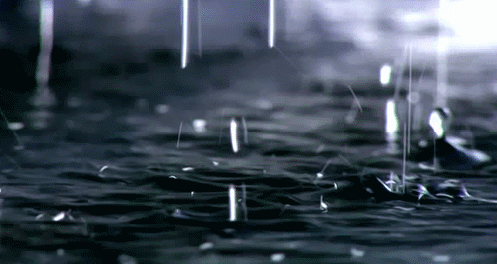 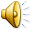 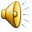 بسم الله الرحمن الرحیم
الدرس الاول
شَخص غَیر مَوجود
توی یه روز خوب ،نُعمان توی قنادی داشت برای خودش شیرینی می خرید.
ناگهان صدایی شنید! 
صدایی که از مغازه ی هشام بلند میشد!!  
نعمان با تعجب نگاهی به مغازه انداخت.
- برادر عزیزم،حسام.سلام  و درود من به تو و همسر و فرزندانت. من و دوستانم حالمان خوب است. امیدوارم که...
نُعمان نگاهی کرد ولی کسی را ندید! خیلی تعجب کرد و به سرعت خودش را به عبد الله رساند...
❶عبد الله!عبد الله!❷نعم.❶هشام! یَتَکَلّم مَعَ شَخص غَیر مَوجود! اَعتقد انهُ مَریض!
❷عجیب!❶هوم!مریض!❷اَنت معی ❶تعال اَنت معی
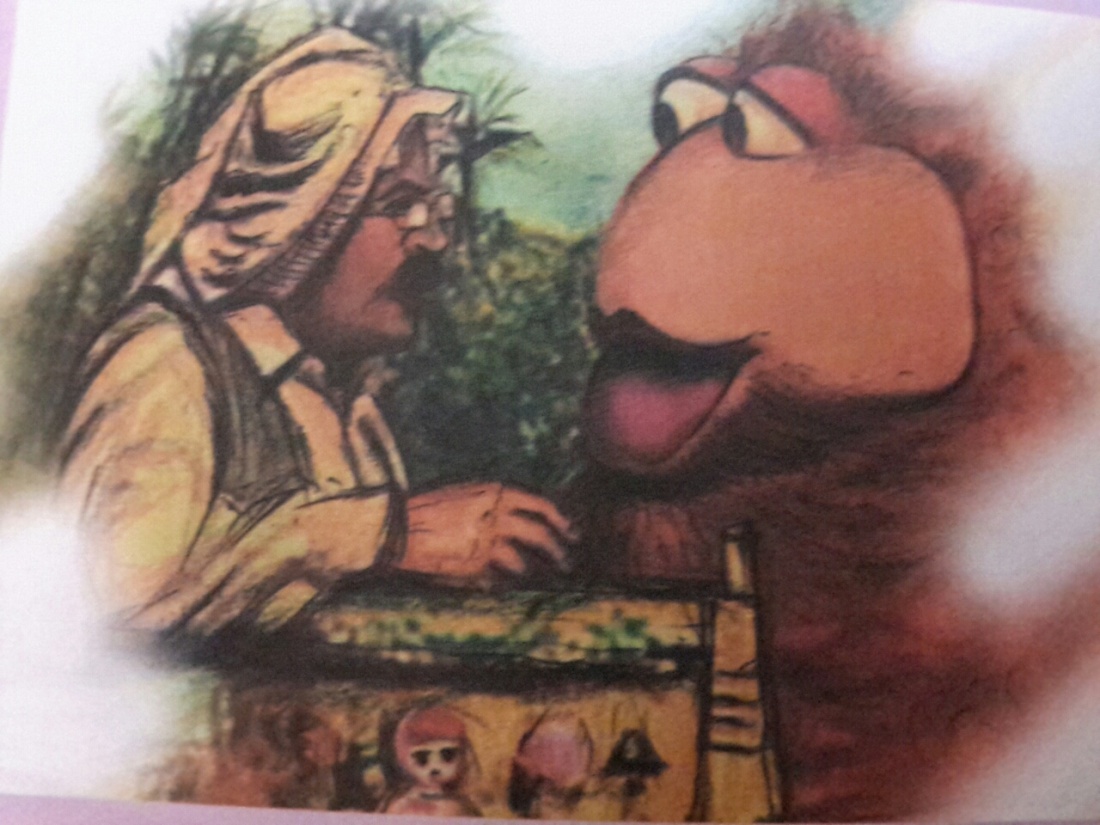 هردو وارد مغازه هشام شدند.-و در آخر نامه میخواهم از خودت برایم عکسی بفرستی...هشام متوجه عبدالله و نعمان شد: ببخشید!نعمان و عبدالله سلام کردند.!- اَهلاهشام گفت:داشتم برای برادرم حسام با ضبط صوت نامه صوتی ضبط میکردم! تا بعدا نوار را برایش پست کنم.
عبدالله رو به نعمان گفت:که گفتی داره با شخص غیر موجود حرف میزنه؟ها؟که مریض شده؟ها؟نمی بینی داره با ضبط صوت کار میکنه؟نگاه کن!بعد به هشام گفت:فکر کرده تو زده به سرت و بی دلیل حرف میزنی!
هشام برای نعمان توضیح داد که می خواهد صدای خود را ضبط کرده و برای برادرش بفرستد. چون او از شنیدن نامه صوتی بیشتر از نامه های مکتوب لذت می برد!
نعمان پرسید:هشام! منم میتونم برای دوستم عمار نامه صوتی بفرستم؟هشام گفت: حتما!وقتی ضبط کردی تا مدت ها می توانی آن را گوش بدهی! فقط یه لحظه صبر کن.نعمان شروع به ضبط کرد:صدیقی، عمار!هاهاهاهااون دوست داره صدای خنده های منو بشنوه!
پایان
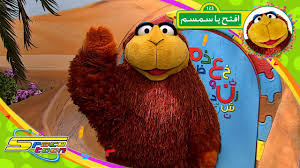